REVIT Architecture 2012Kurs: Principi CAAD-a, Predavanje 7Univerzitet u Beogradu, Arhitektonski fakultet
Uvod
Sistem templejta
Familije elemenata
Multikorisničko radno okruženje
Rad sa konsultantima
Razmena informacija sa drugim softverima
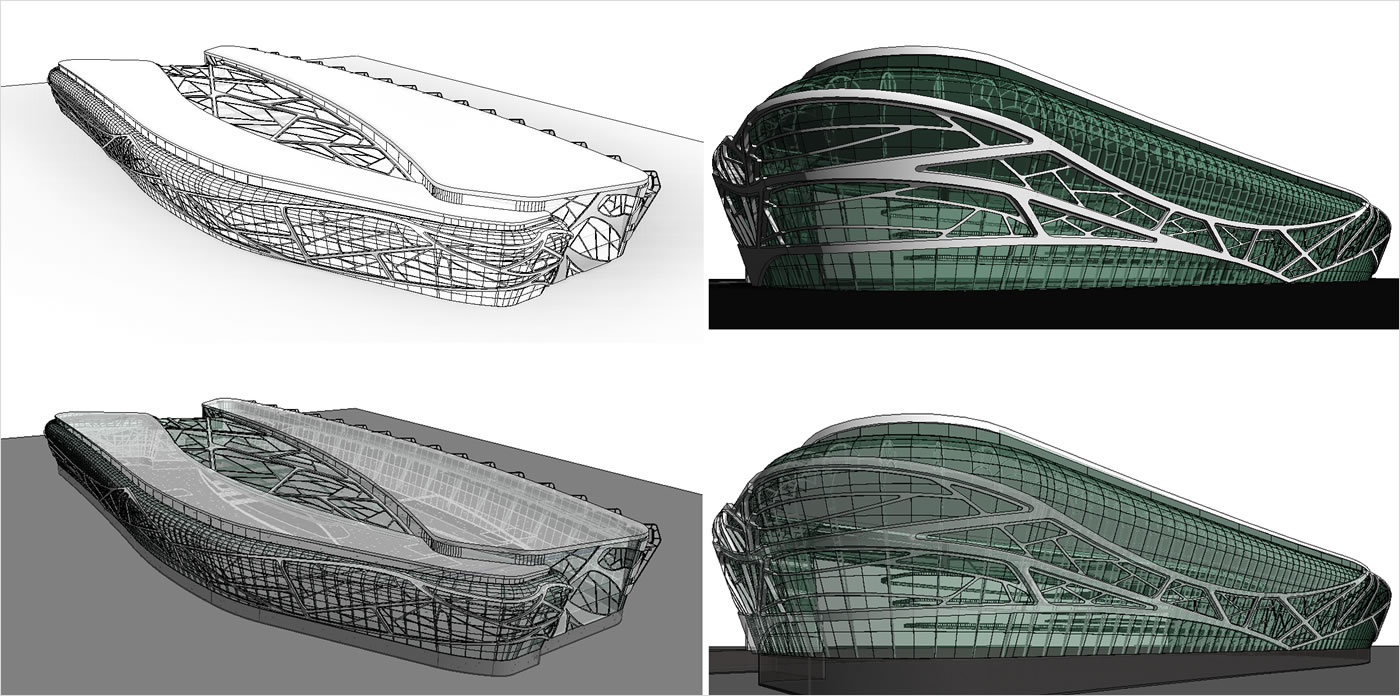 Dr Mirjana Devetakovic, dipl. Inž. Arh.
Beograd, 2012
Princip 01: Dinamičan razvoj CAAD-a
Princip 08: Objektno orijentisani CAAD
> Principi
Princip 02: Približavanje korisniku
Princip 09: BIM
Princip 03: Slika kao sredstvo saopštavanja arhitektonske ideje
Princip 10: Integrisano projektovanje
Princip 11: Interoperabilnost
Princip 04: Preciznost i brzina
Princip 12: NURBS modeliranje
Princip 05: Crtež kao document i sredstvo saopštavanja arhitektonske ideje
Princip 13: Matematičko definisanje  kompleksne forme
Princip 06: Efikasnost u izmenama tokom procesa projektovanja
Princip 14: Parametarsko modeliranje
Princip 07: Model kao sistem informacija i sredstvo saopštavanja arhitektonske ideje
Princip 15: Fabrikacija
> Uvod
> Razvoj Revita

1989 – Parametric Technology Corporation (AEC indistry, CAD/CAM)
2000 – Revit Technology Corporation (prva verzija Revit 1.0)
2002 – Autodesk kupuje softversku kuću RTC
2002 – 2008 R&D: AutoCAD-Revit
2008 – Revit Architecture 2009 – BIM (building information modelling)
2009 – Revit 2010
1010 – Revit 2011
2011 – Revit 2012
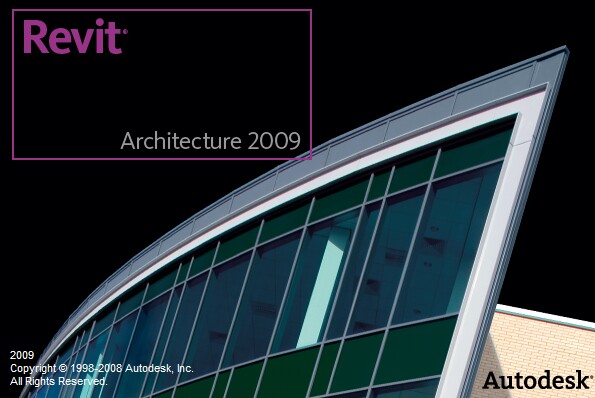 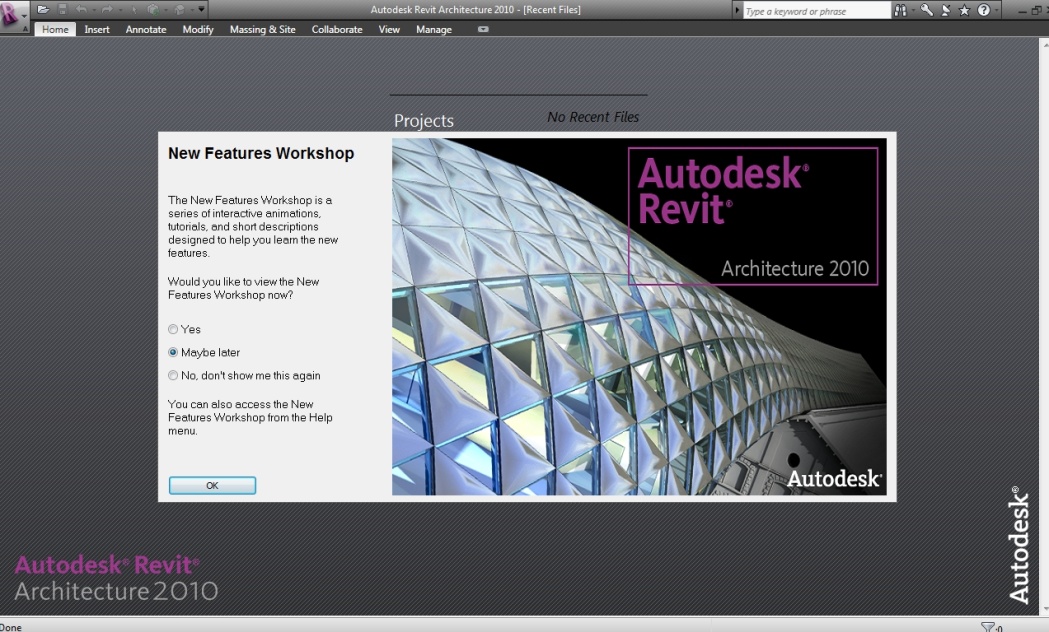 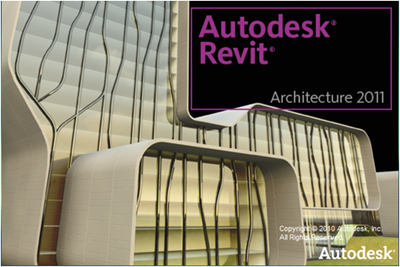 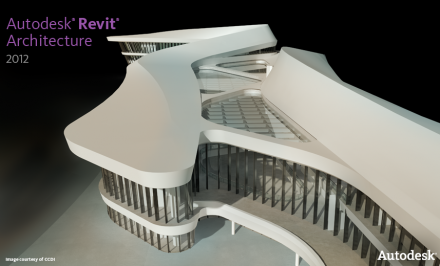 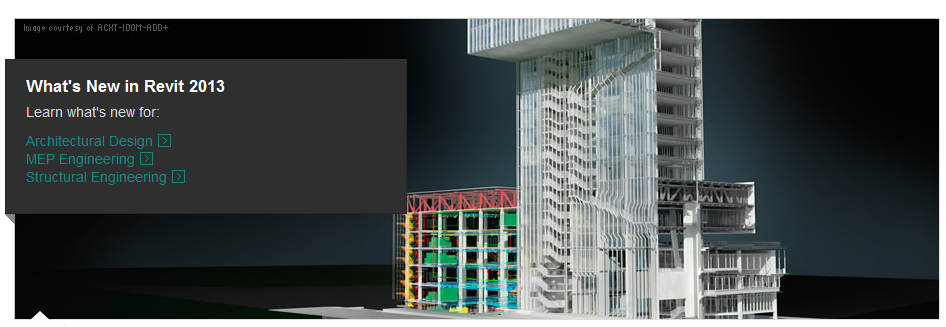 http://usa.autodesk.com/revit/#
BIM DEFINITIONS:Building Information Modeling is truly about Information. Information put into the model and information extracted from the model. (SmartBIM)
BIM DEFINITIONS:A building information model (BIM) is a digital representation of physical and functional characteristics of a facility. As such, it serves as a shared knowledge resource for information about a facility, forming a reliable basis for decisions during its lifecycle from inception onward. 
A basic premise of BIM is collaboration by different stakeholders at different phases of the lifecycle of a facility to insert, extract, update or modify information in the BIM process to support and reflect the roles of that stakeholder. The BIM is a shared digital representation founded on open standards for interoperability.  (USA National BIM Standard)
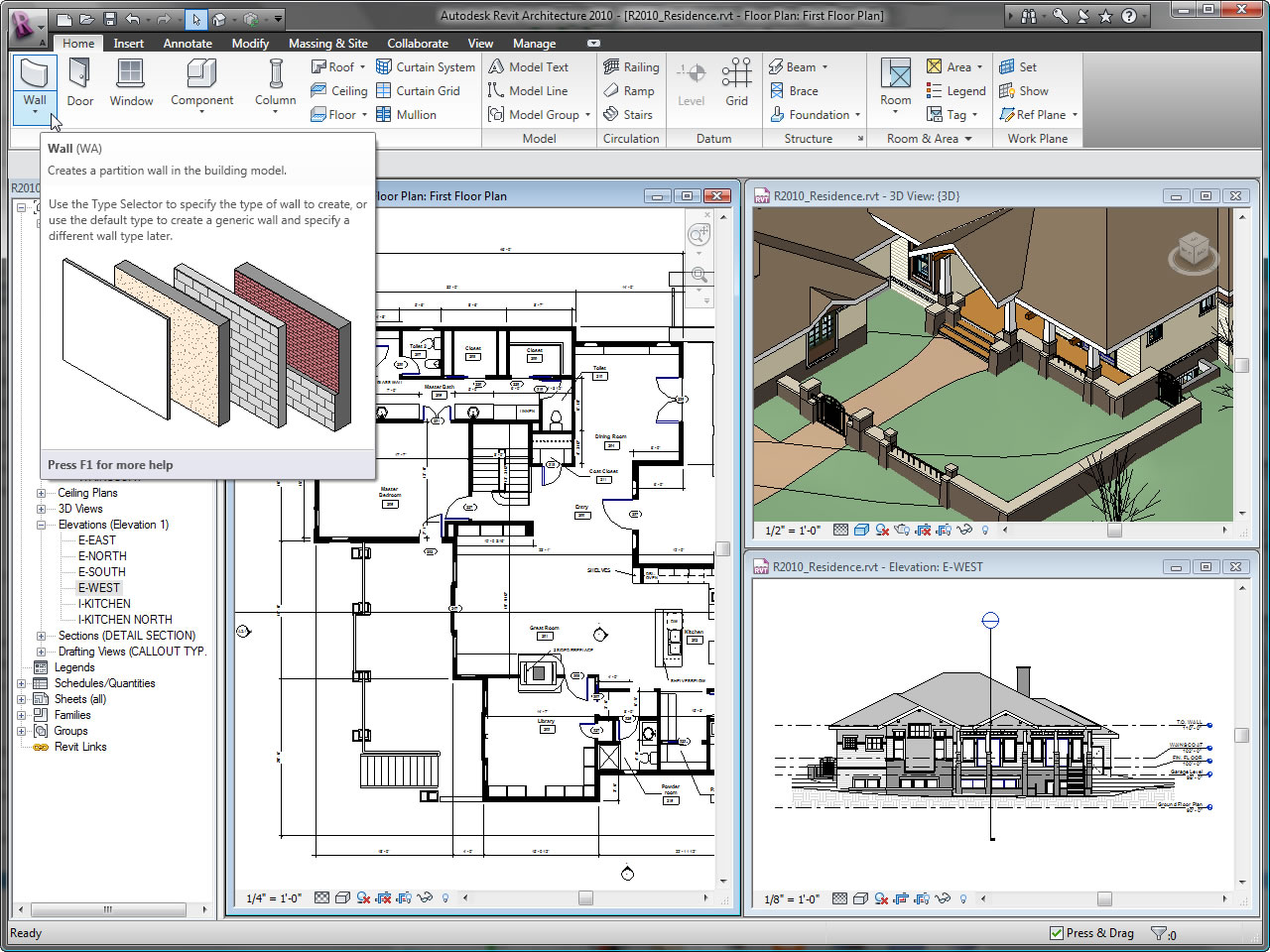 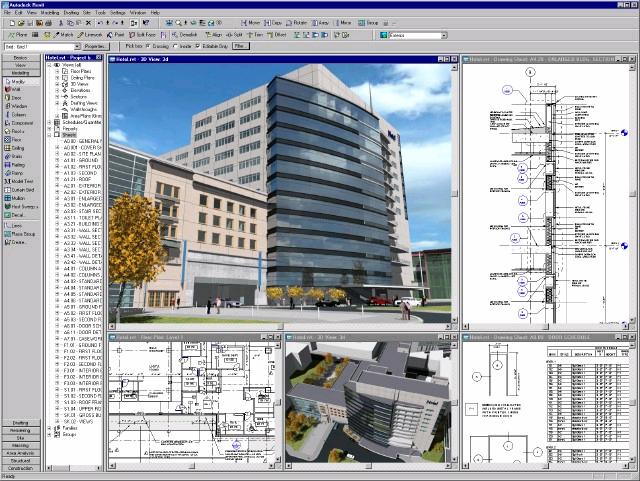 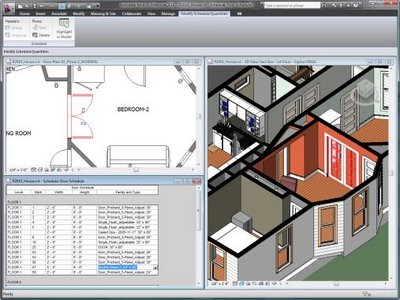 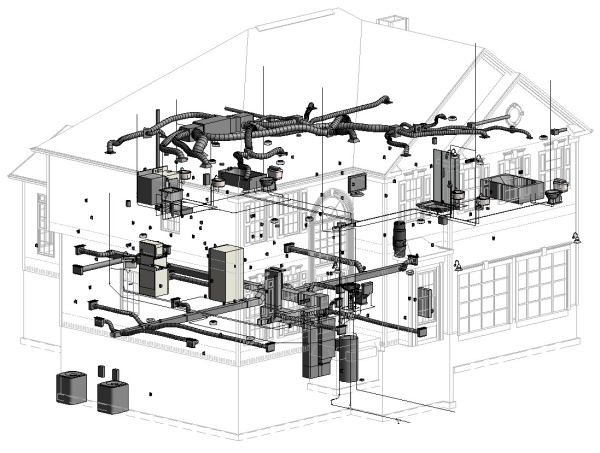 > Revit MEP

Mašinske instalacije
Električne instalacije
Vdovod i kanalizacija
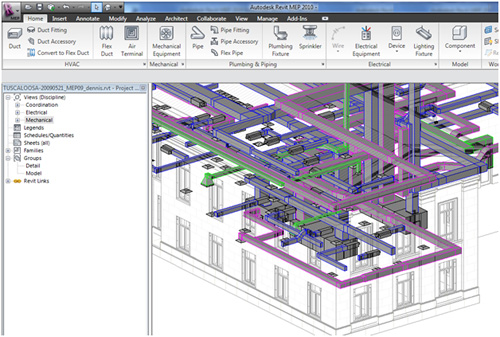 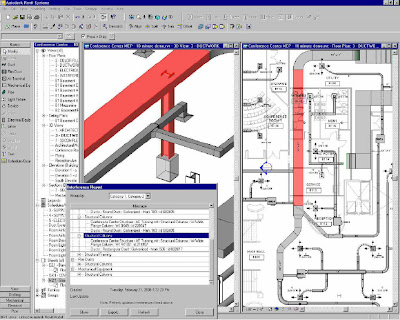 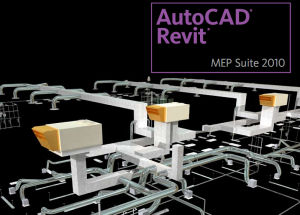 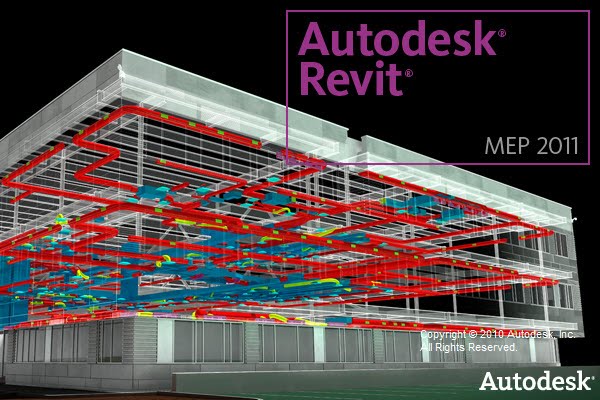 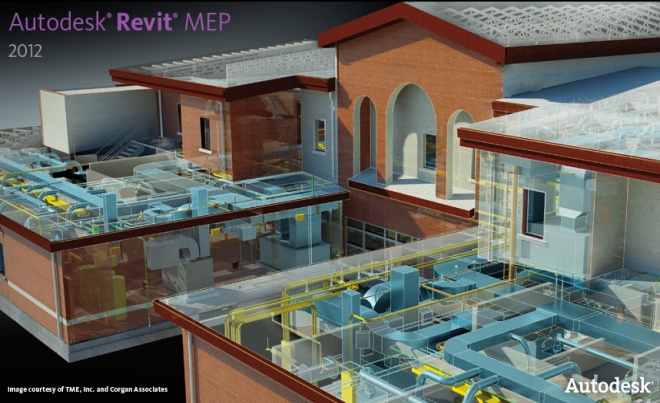 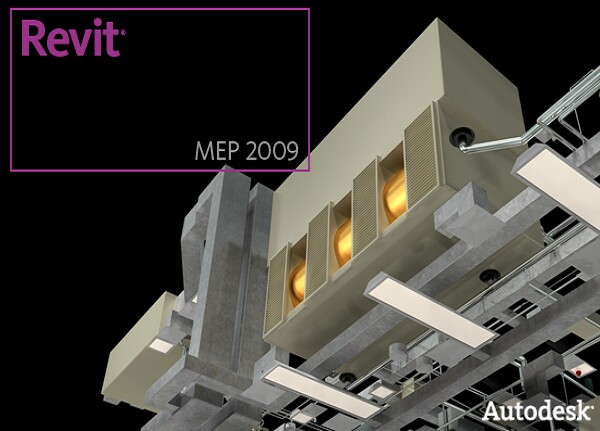 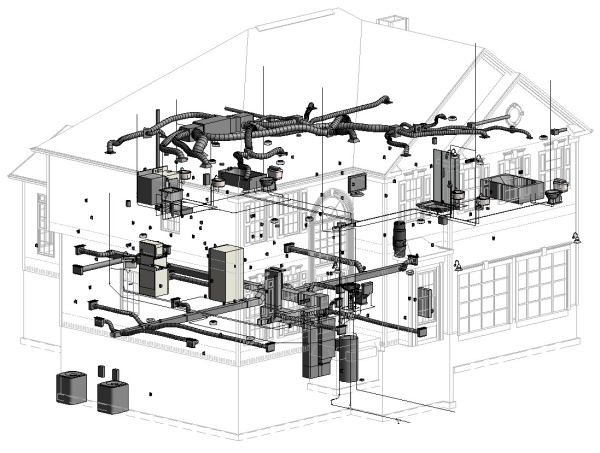 http://www.avanoservices.com/services/mep-design/
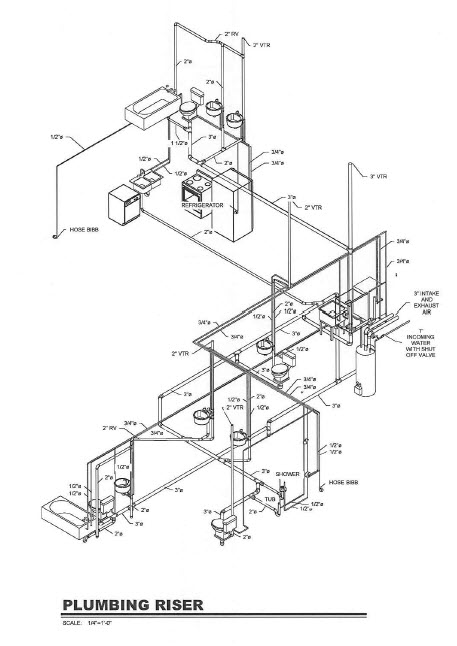 http://www.avanoservices.com/services/mep-design/
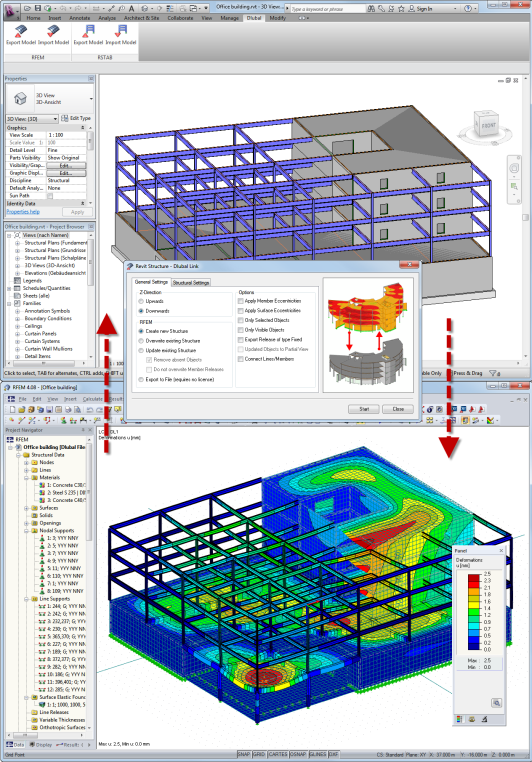 > Revit Structure
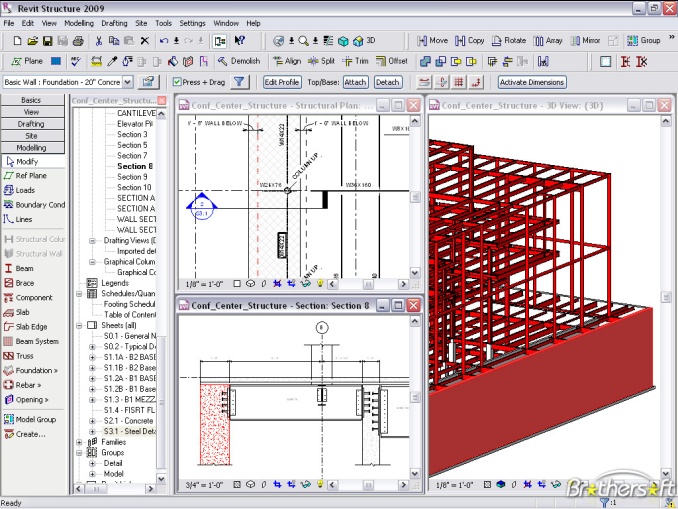 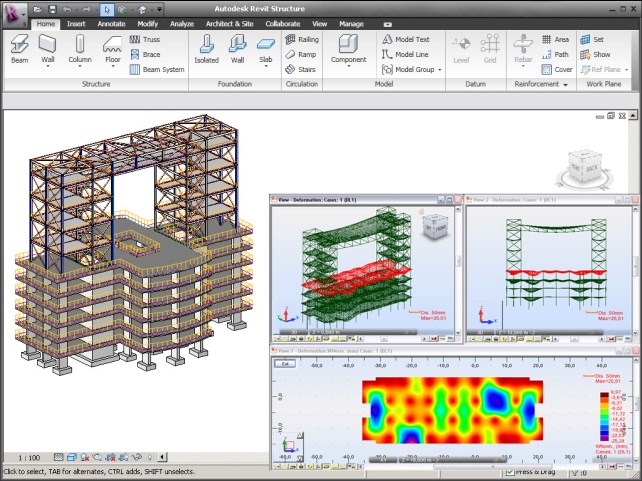 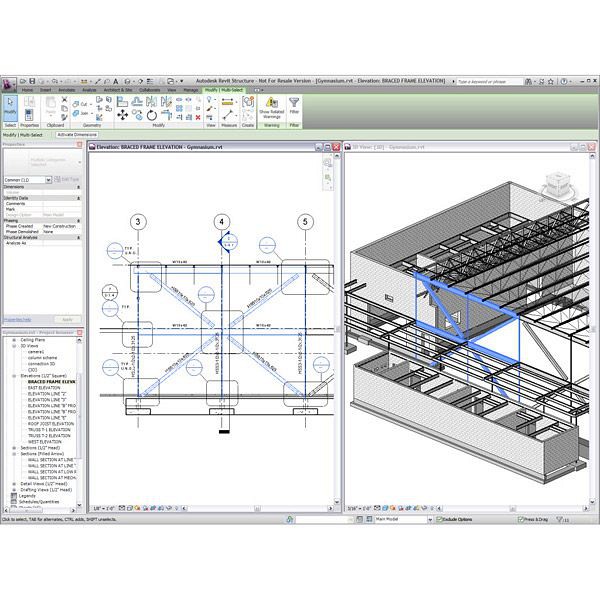 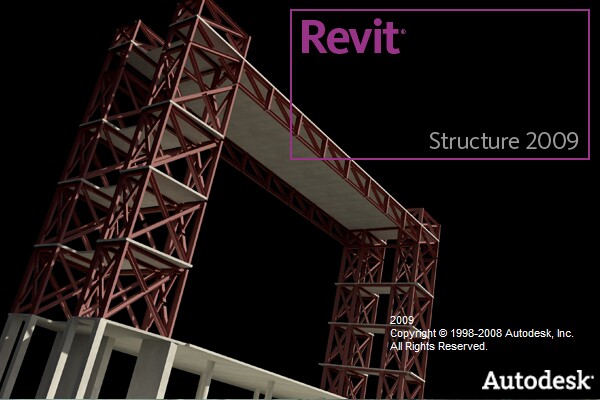 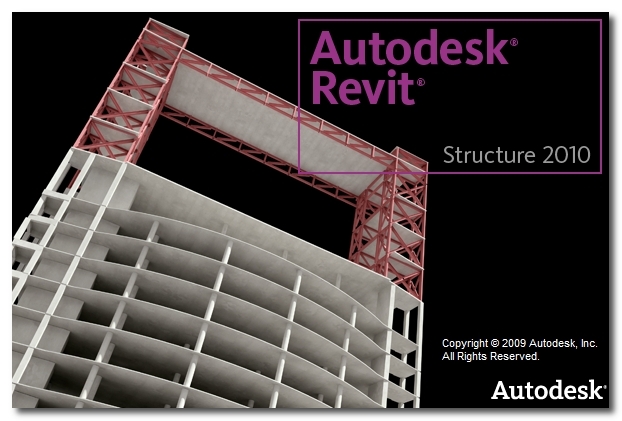 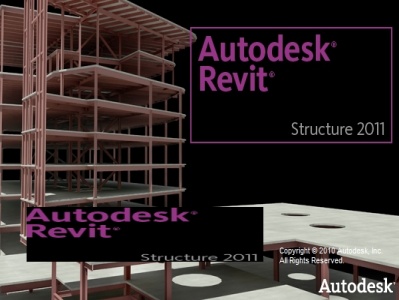 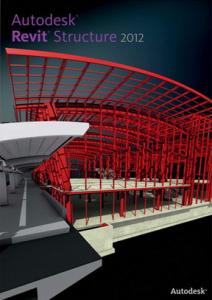 > “Top Tips for Implementing Revit Architecture”http://www.adskmedia.com/revit_2009/
> Predefinisani crteži (Templates)
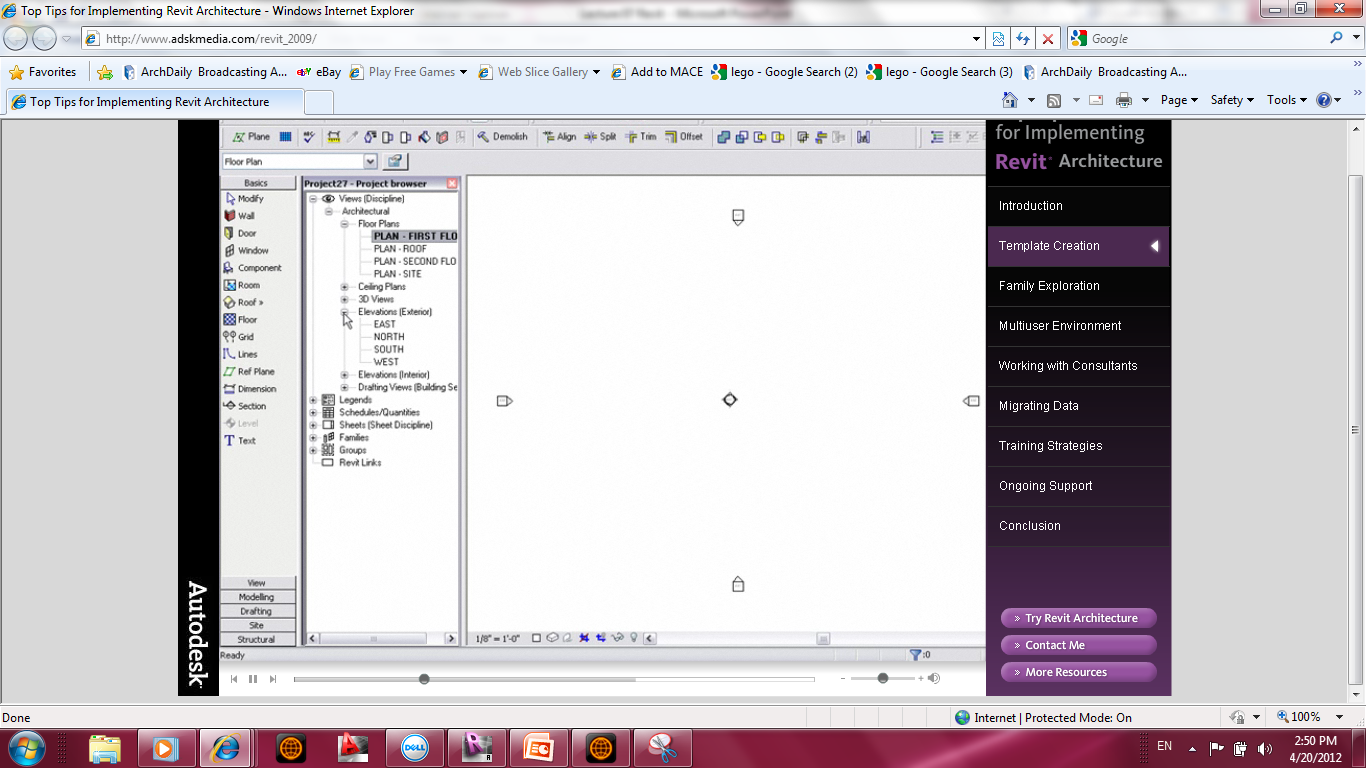 > Familije objekata(Families)    Tri tipa familija
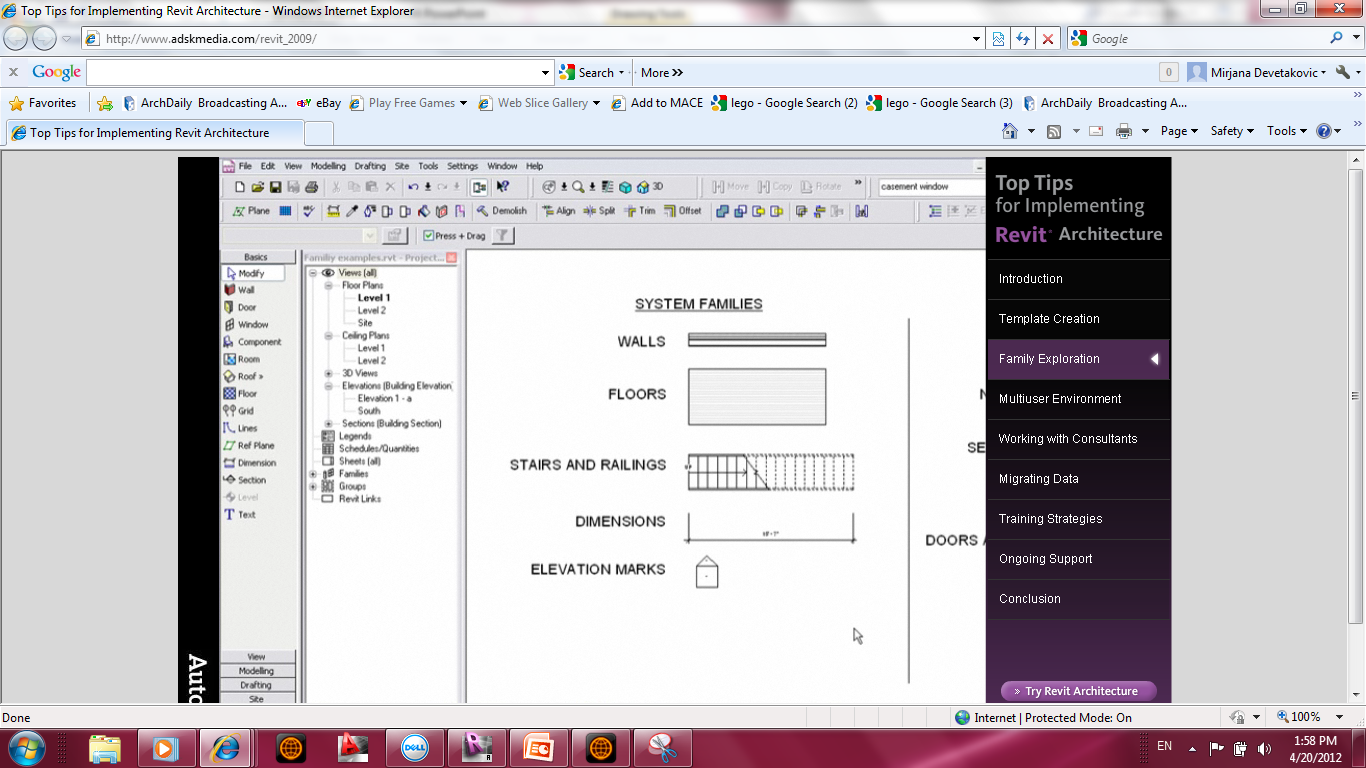 > Multikorisničko okruženje    pristup informacijama
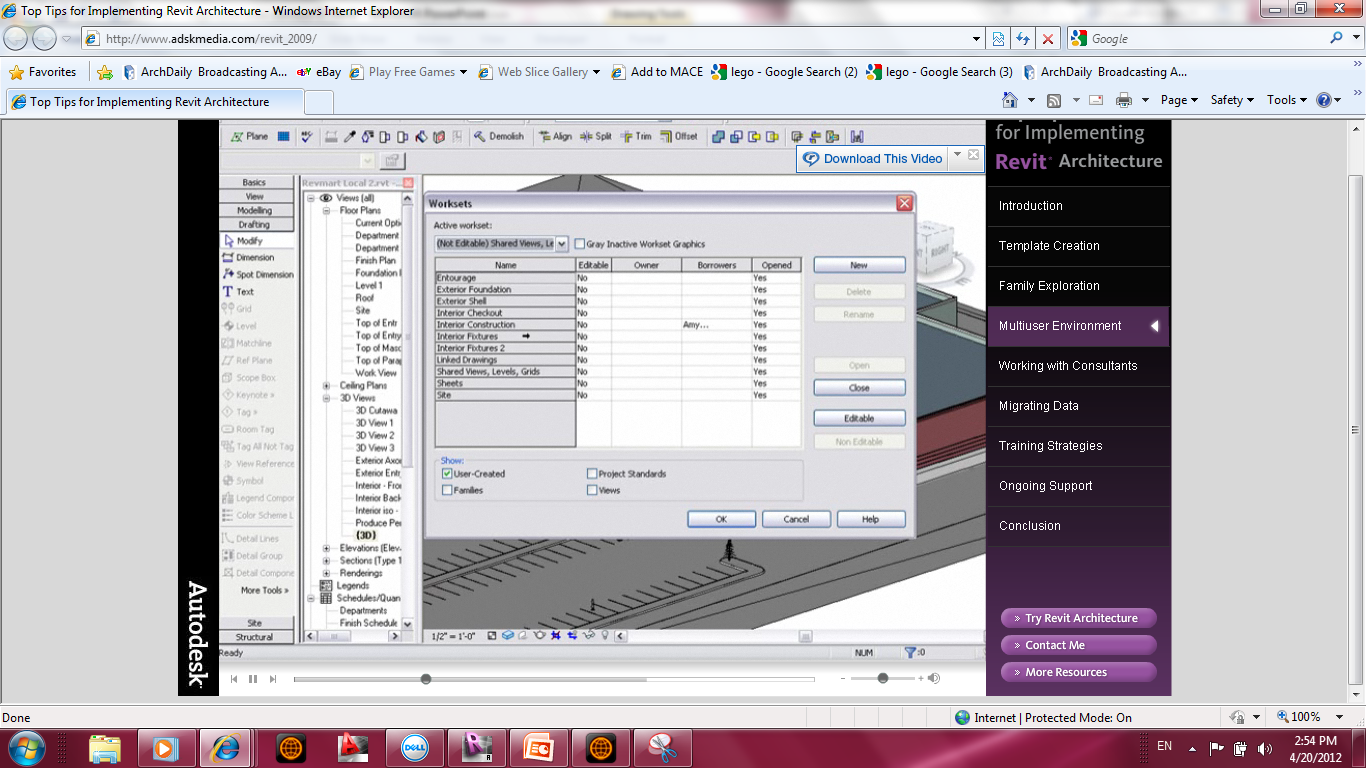 > Saradnja sa konsultantima   Problem usklađivanja informacija
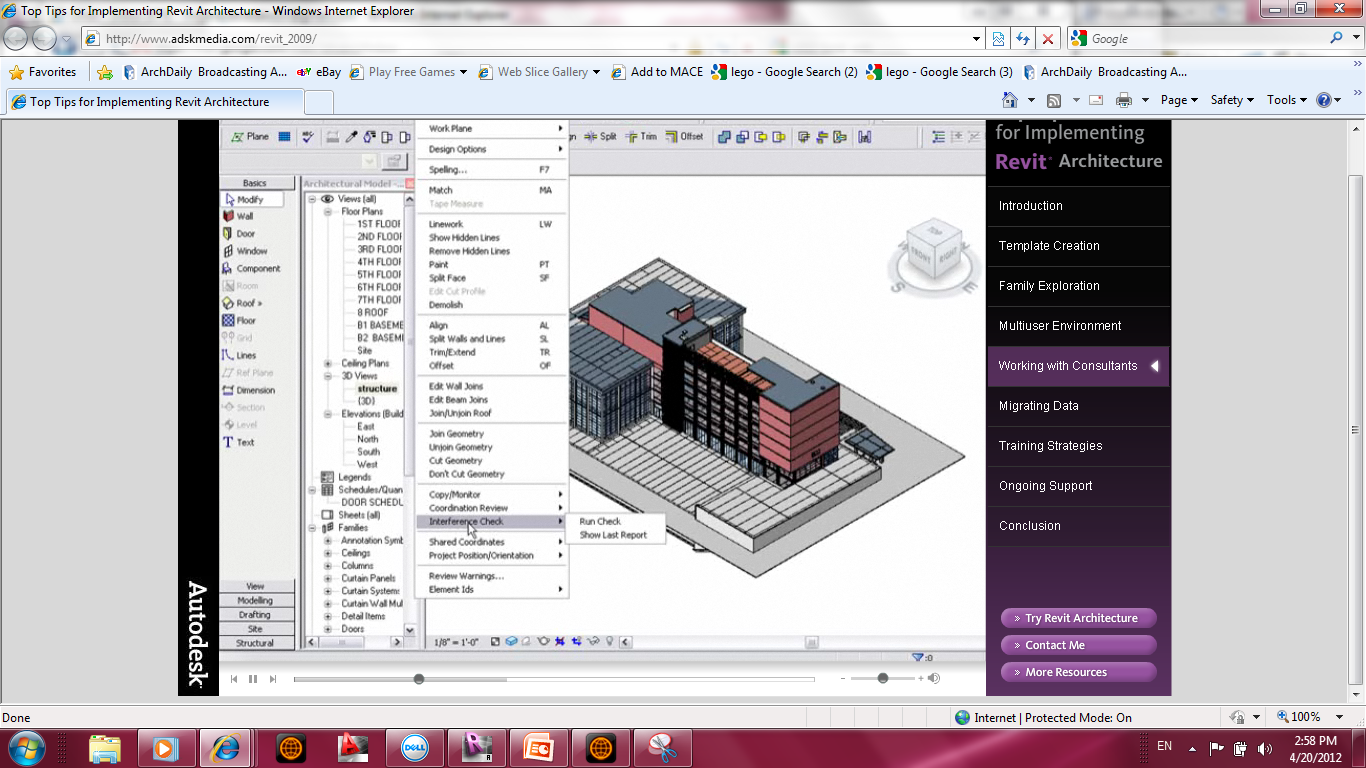 > Obuka (“Revit is not a plug and play software”)    samostalno učenje
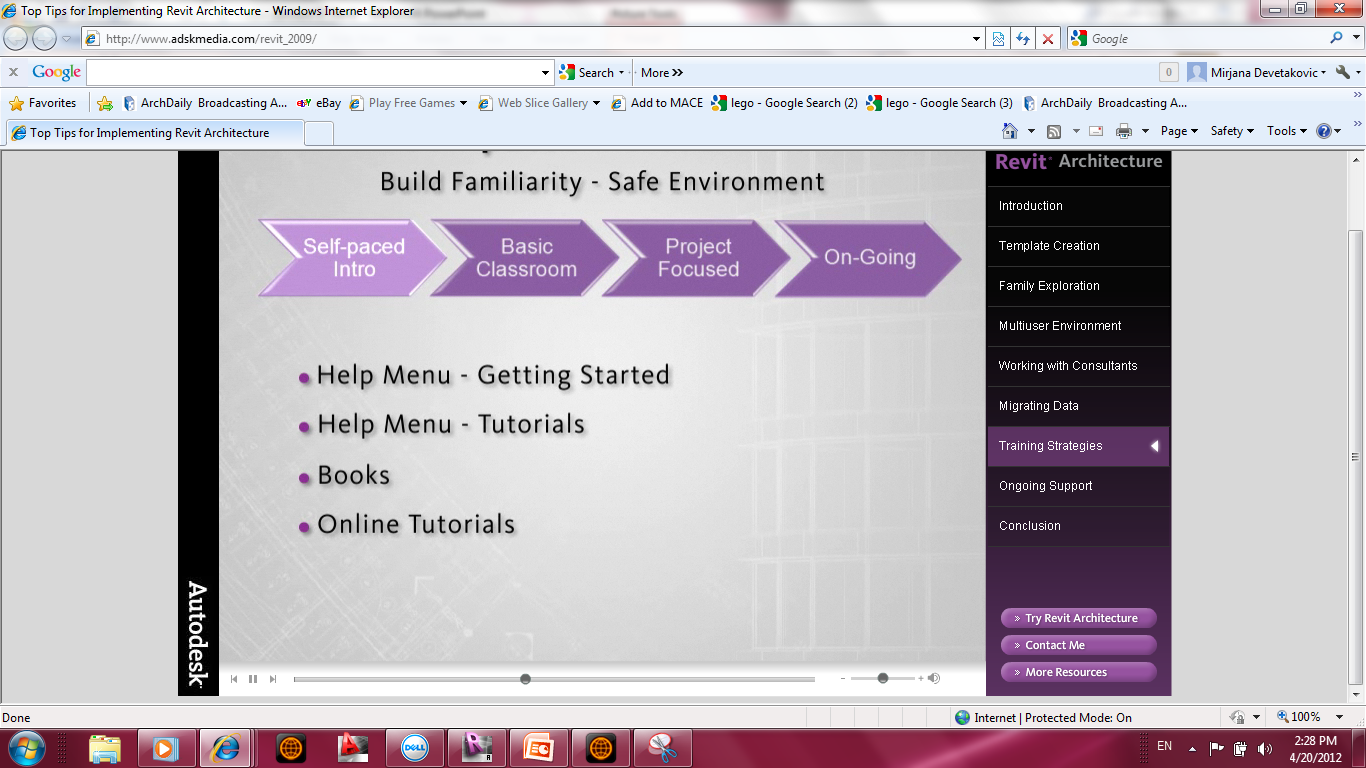 > Obuka (“Revit is not a plug and play software”)    Osnovna obuka
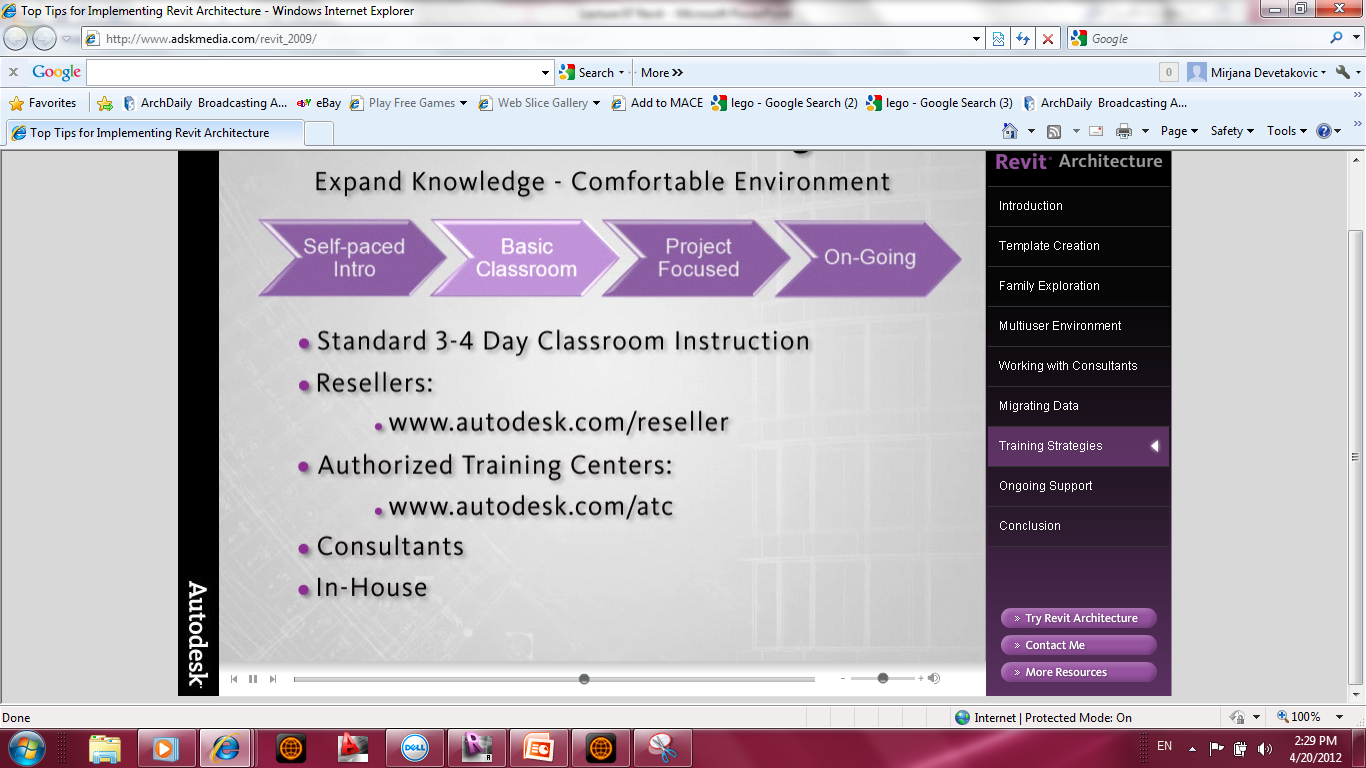 > Obuka (“Revit is not a plug and play software”)    rad na konkretnom projektu
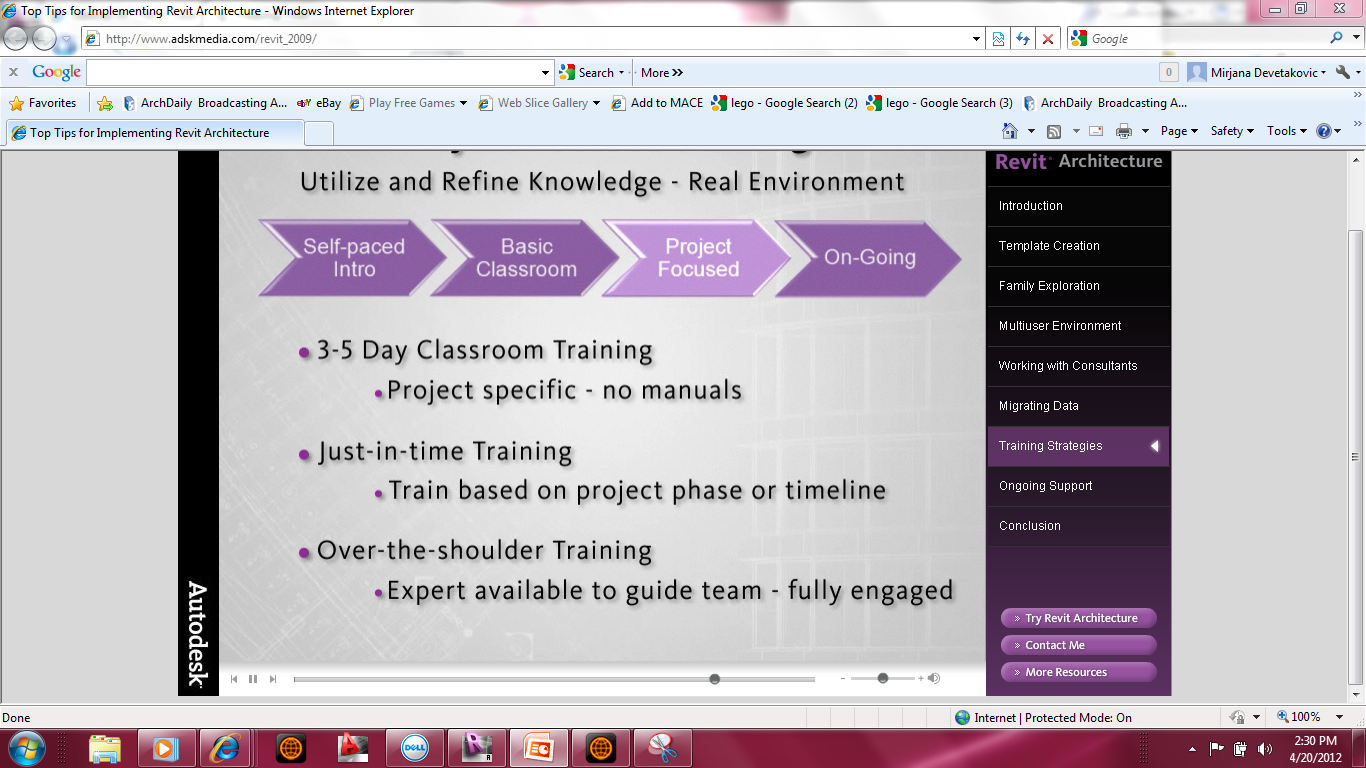 > Obuka (“Revit is not a plug and play software”)    Kontinuirano učenje tokom korišćenja u praksi
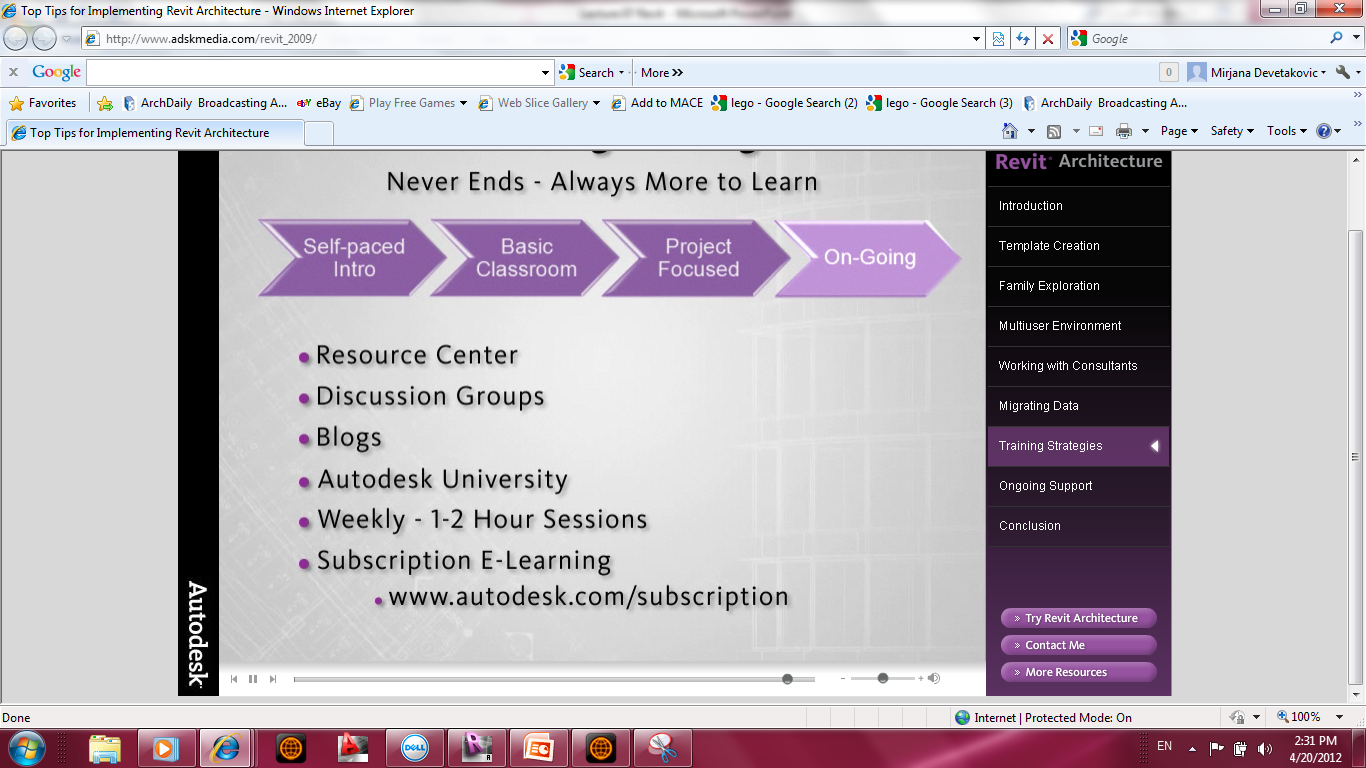 > Podrška    Uloga CAAD menadžera
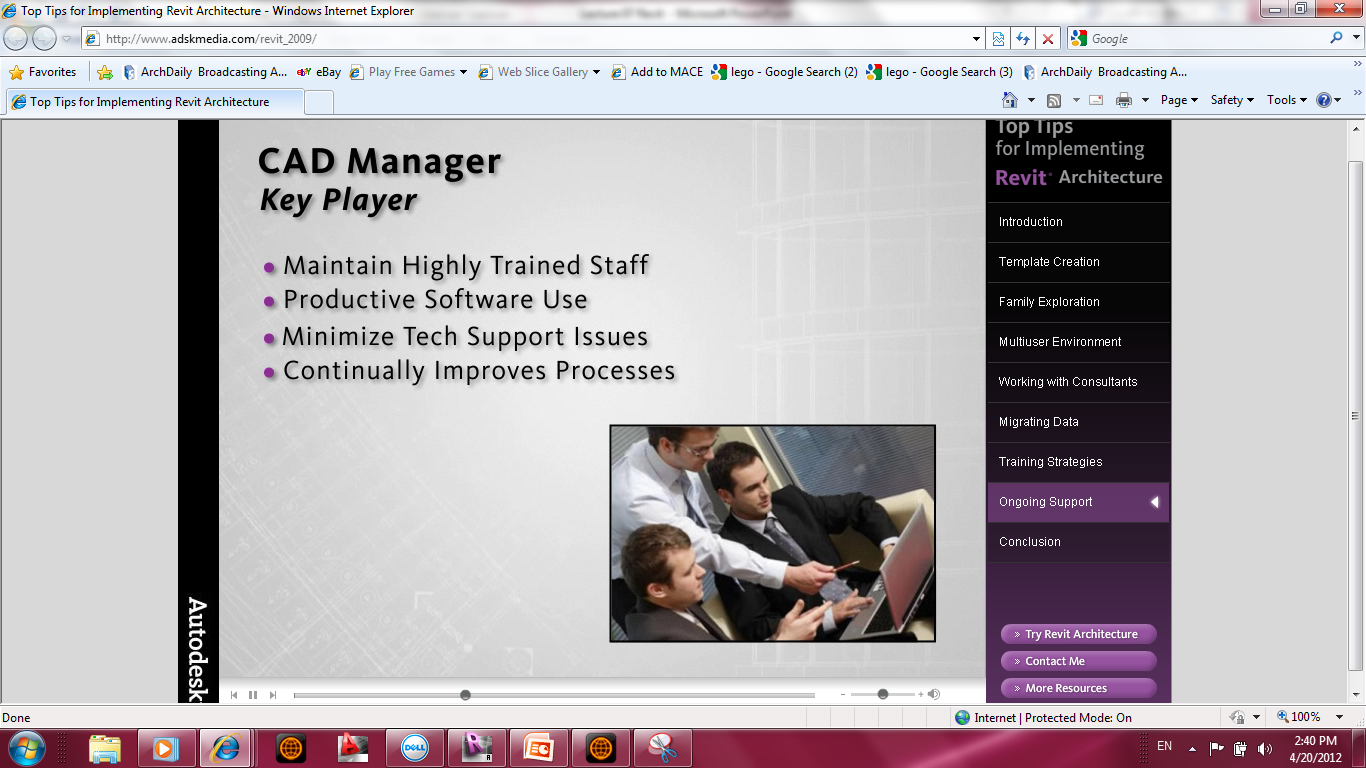 > Podrška    Uloga distributera softvera
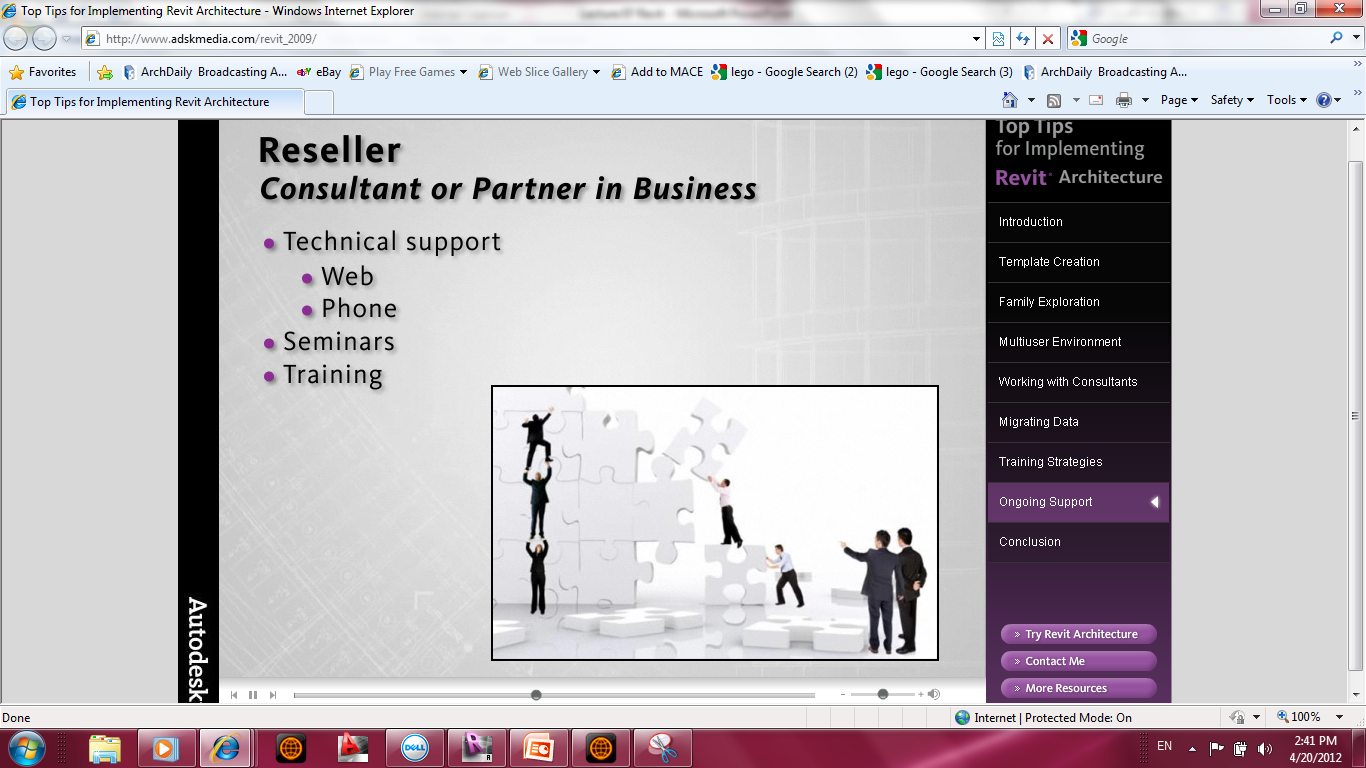 > Podrška    Kontinuirana edukacija
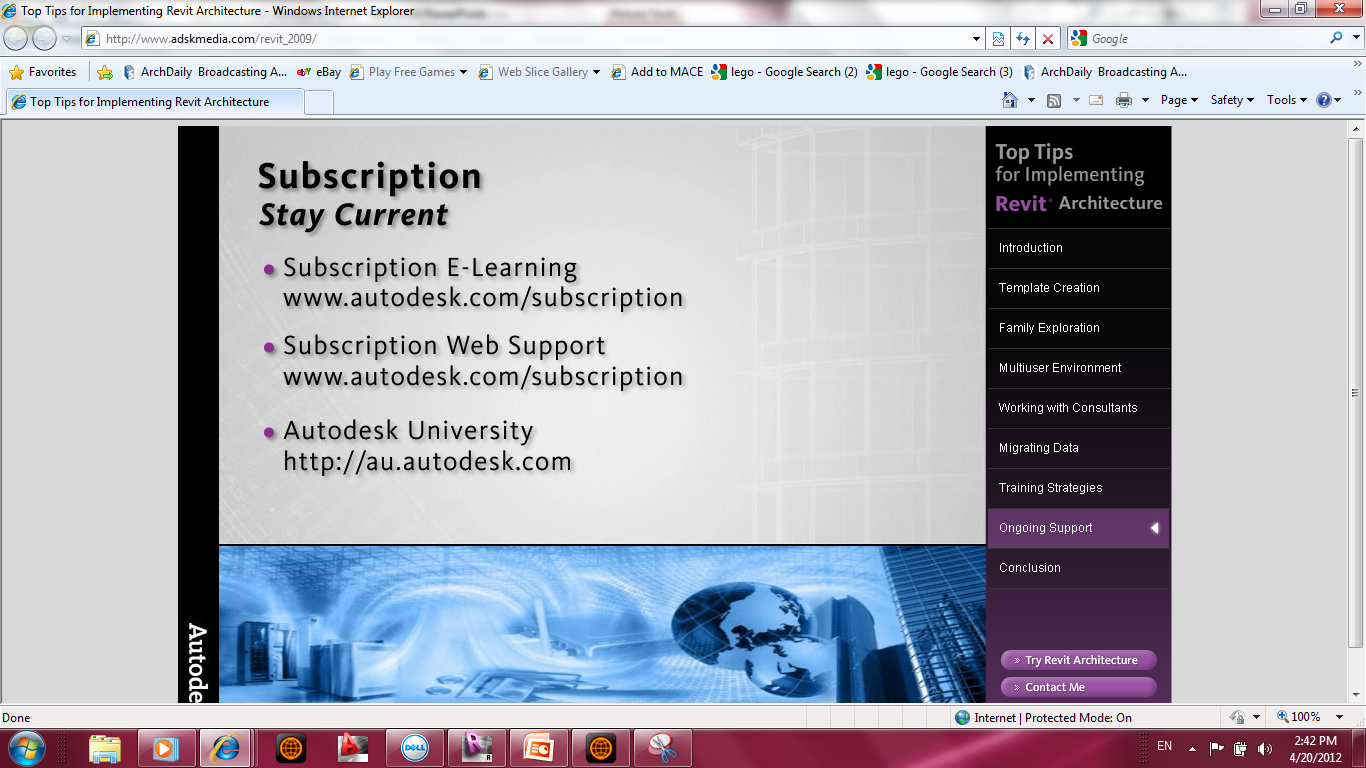 > Reference
> Reference

 









Top Ten Tips for Implementing Revit Architecture http://www.adskmedia.com/revit_2009/
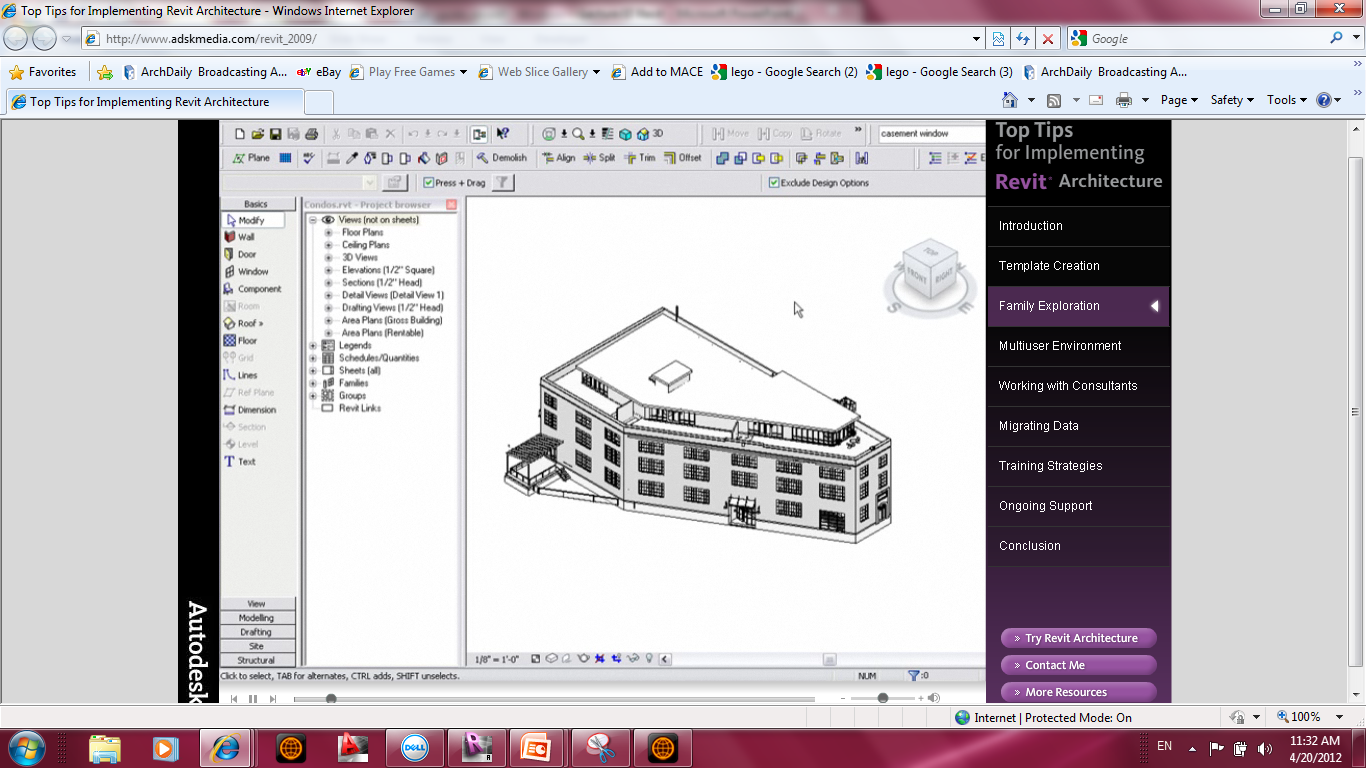 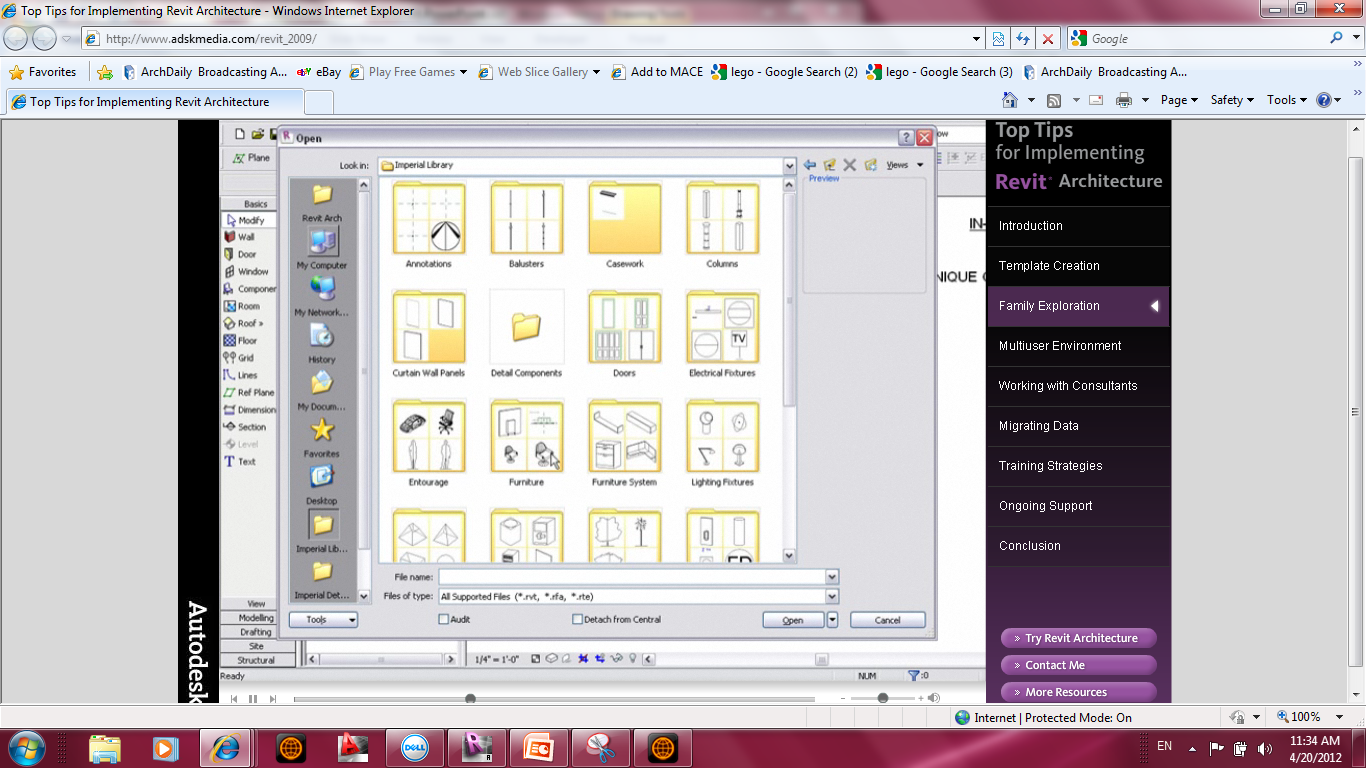 > Reference












Revit Architecture User Guide http://images.autodesk.com/adsk/files/revit_architecture_2011_user_guide_en.pdf
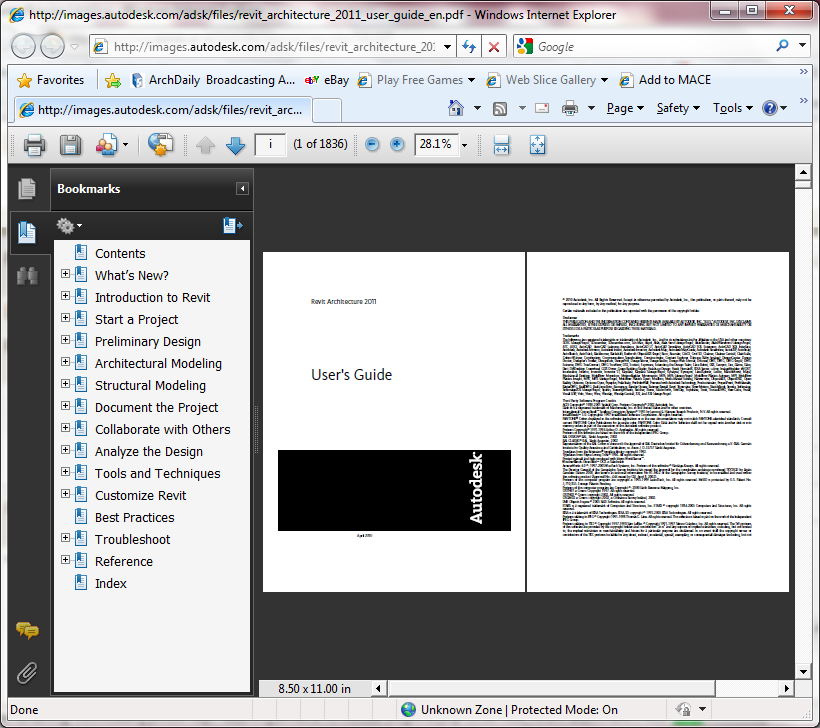 > Zadatak
> Zadatak
Zadatak 06 – Revit Case Study
Izabrati jedan karakterističan primer iz prakse u kome je korišćen Revit i dati sasvim kratak opis osnovnih karakteristika primene ovog softvera. Prilog ilustrovati sa tri ilustracije veličine 200/200 piksela.

Svaki zadatak nosi do 10 poena. Procenat koji će neki zadatak imati u ukupnom broju poena predviđenom za kvalitet redovnog rada, biće određen naknadno.
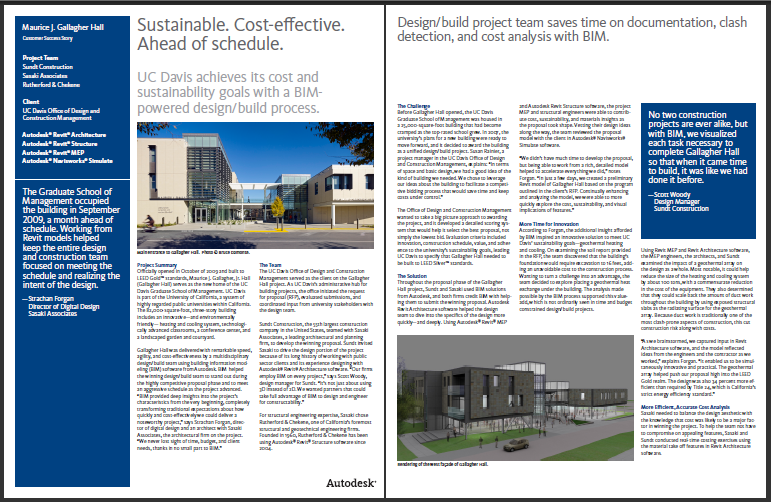 > Primer
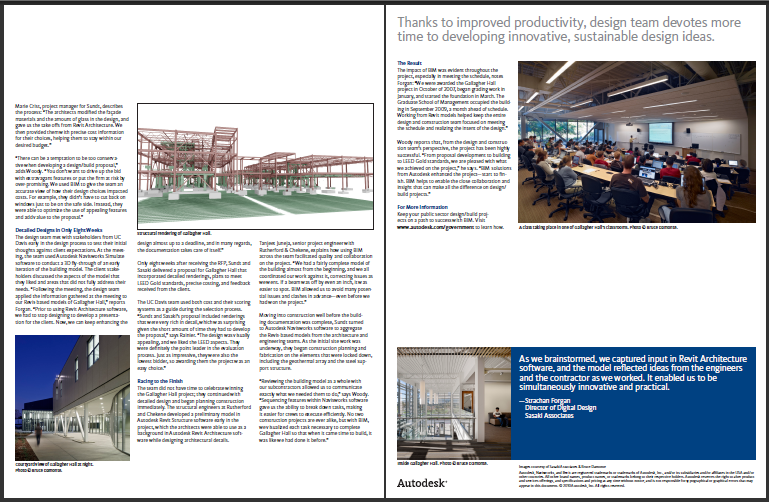 > Primer
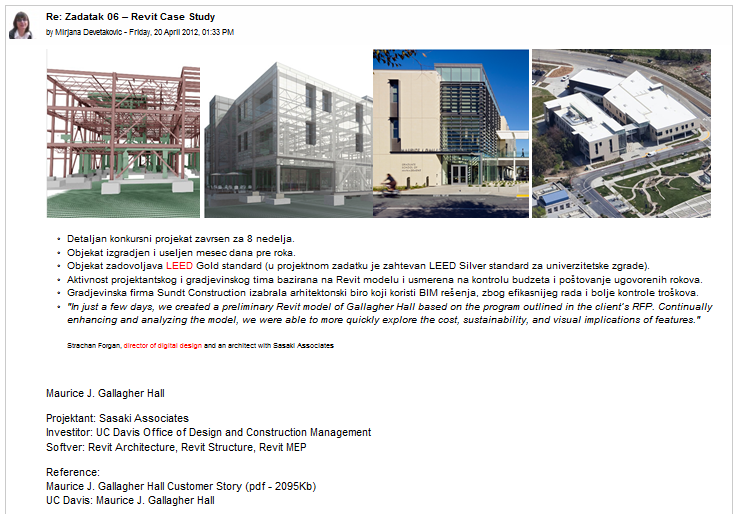 Beograd 2012.
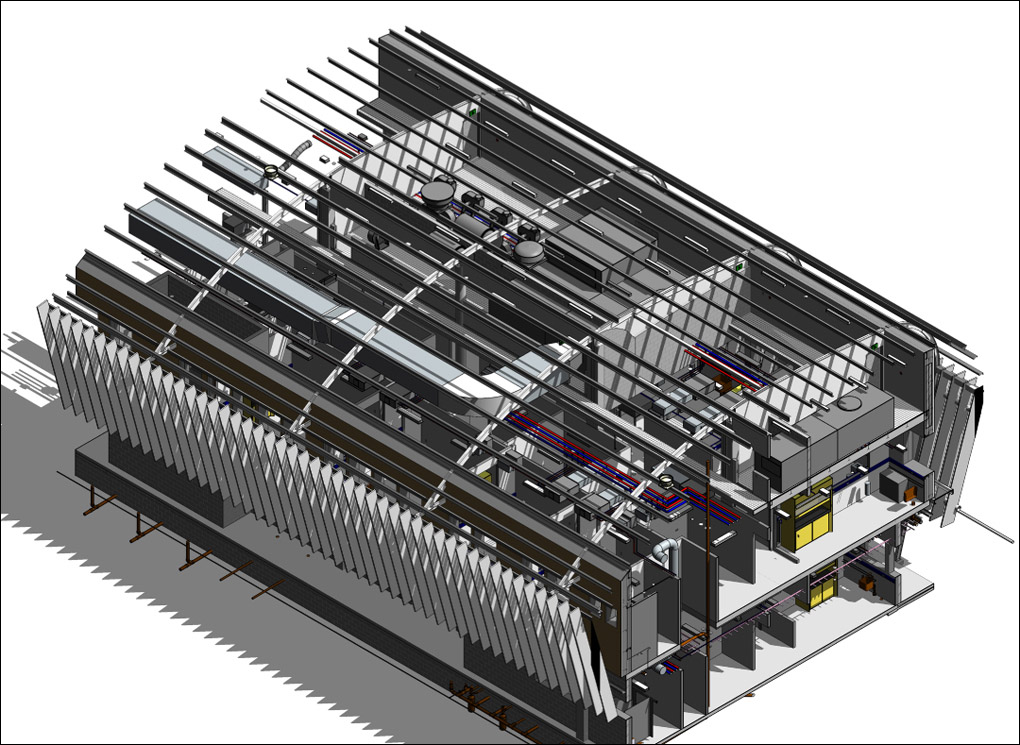 The multidisciplinary Revit model by Ceilidh Higgins of GHD Sydney that was the winner in the Integration category. Source: http://www.aecbytes.com/feature/2010/RevitTechnologyConference2010.html, Revit Technology Conference
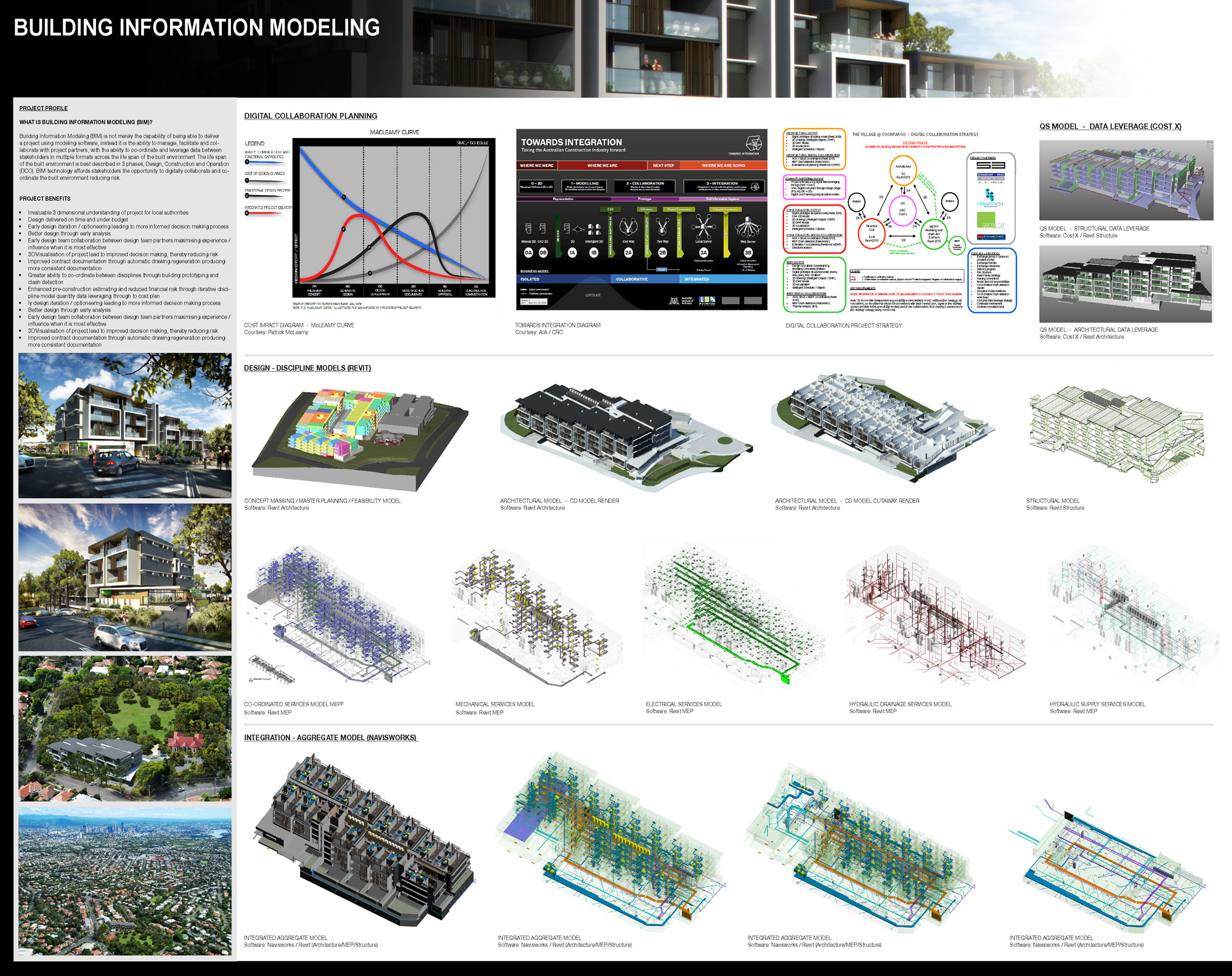 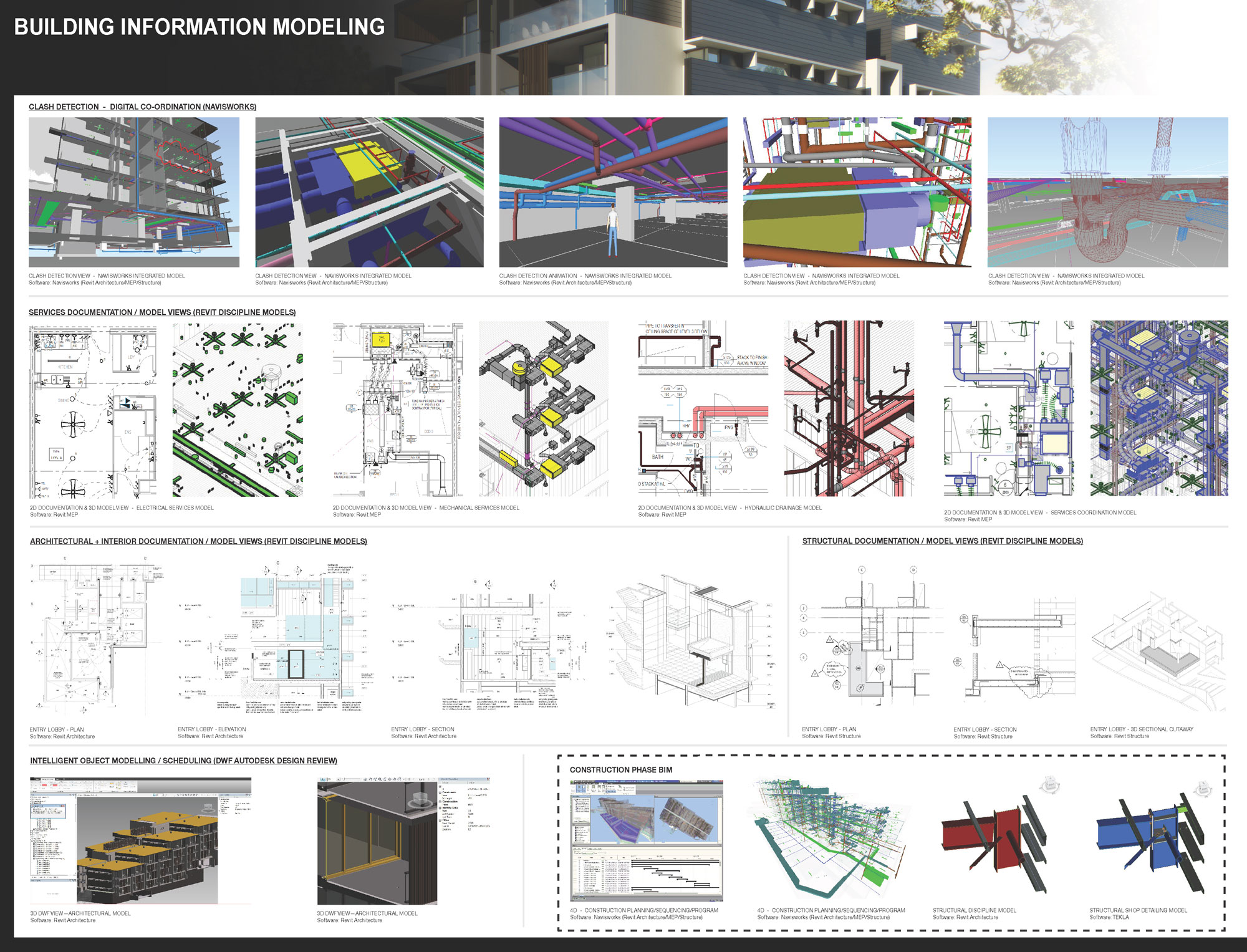 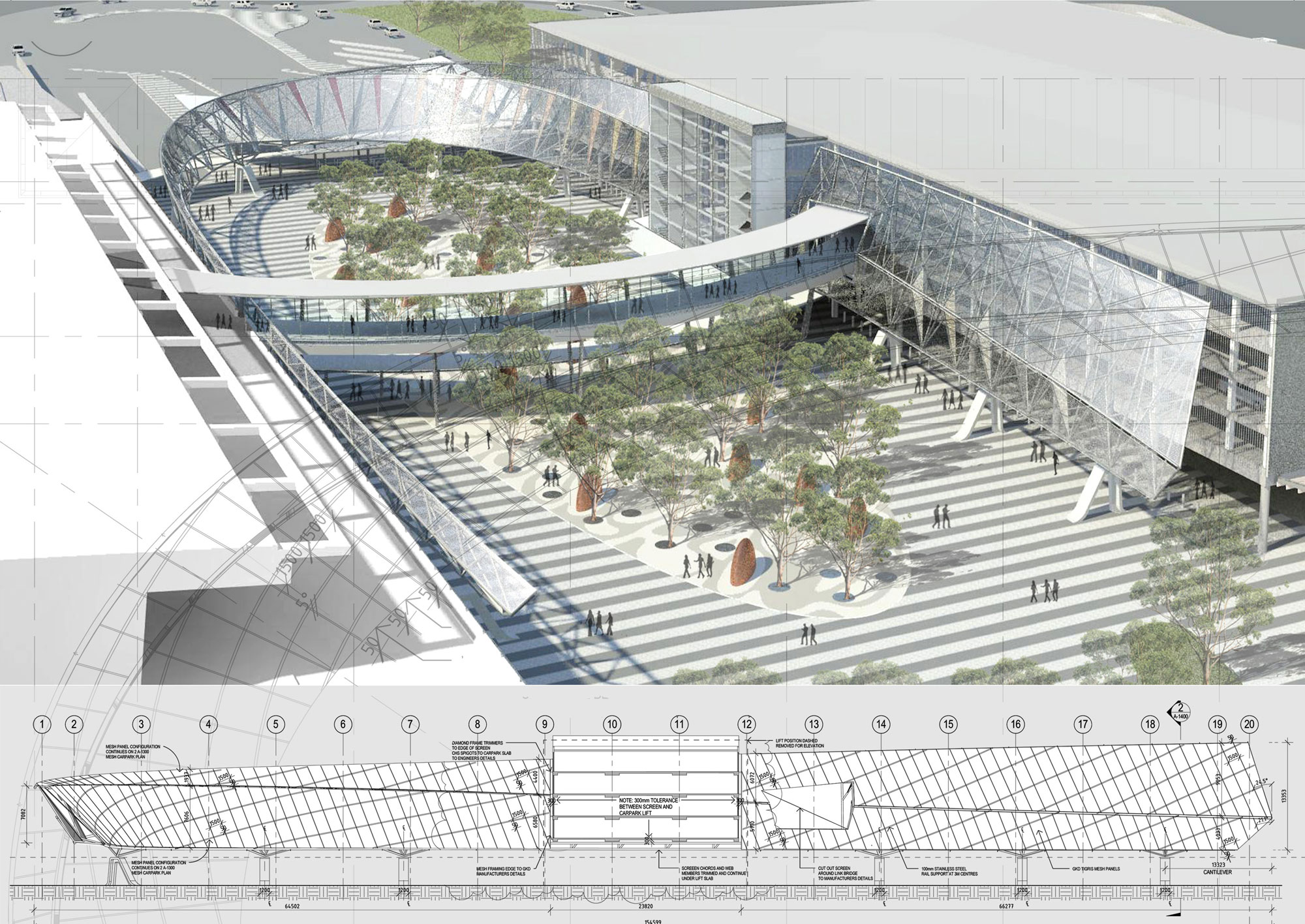 Gianni Zandel, Woodhead Pty LtdSource: http://www.revitconference.com/rtc2011au/index.htm,
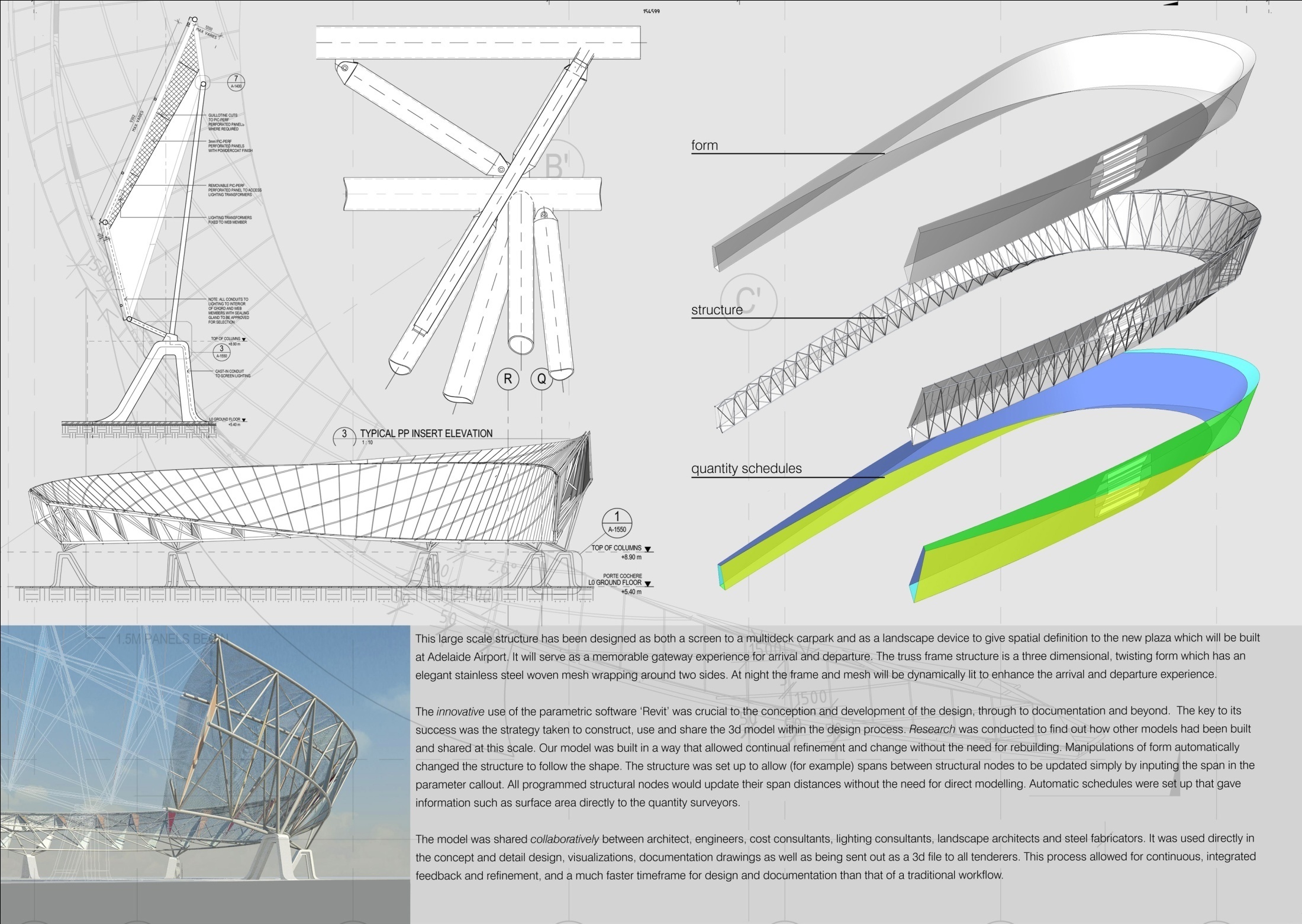 Gianni Zandel, Woodhead Pty LtdSource: http://www.revitconference.com/rtc2011au/index.htm,
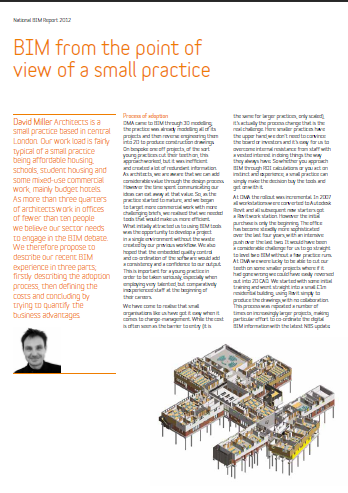 > UK 2012
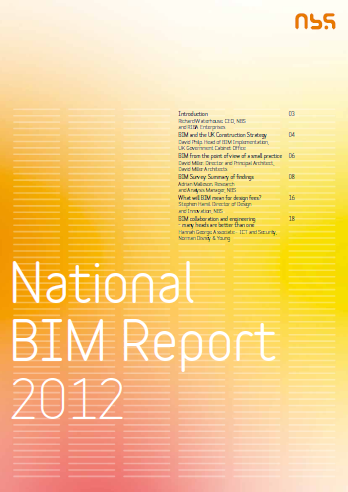 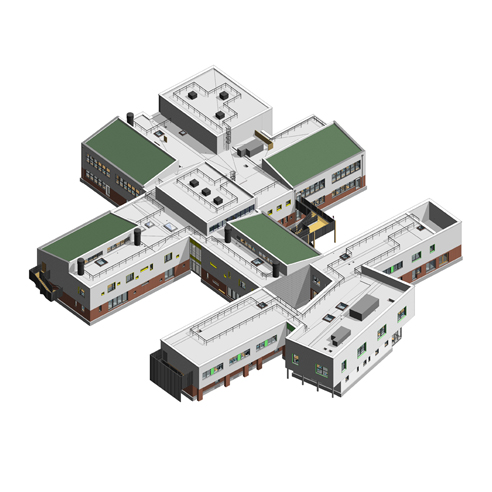 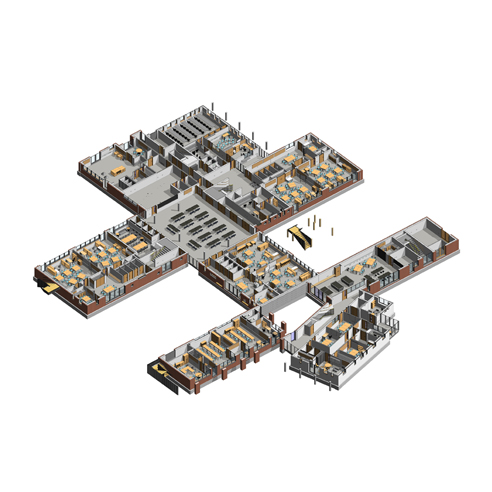 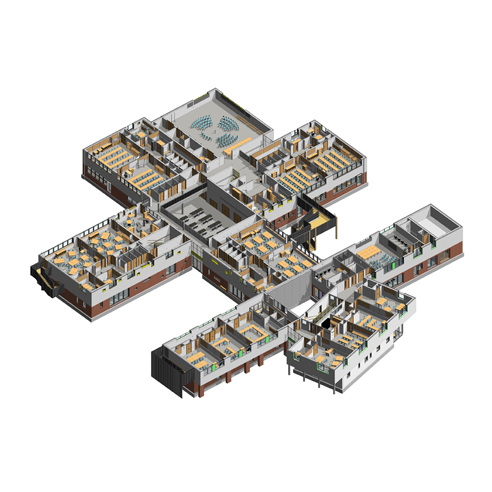 George Eliot School
David Miller Architects
http://www.david-miller.co.uk/george-eliot-school#
> Nova zanimanja
BIM development coordinator
BIM manager
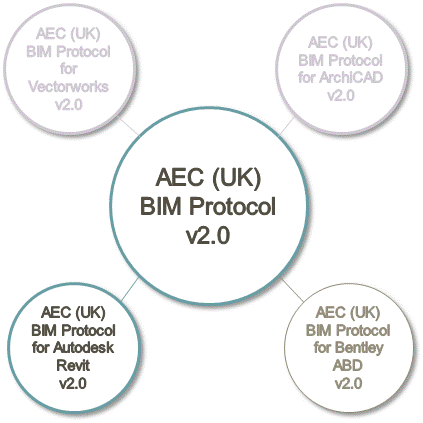 AEC (UK) BIM Protocols v2.0
http://aecuk.wordpress.com/2012/09/07/aec-uk-bim-protocols-v2-0-now-available/?goback=%2Egmp_98421
> Revit Interface
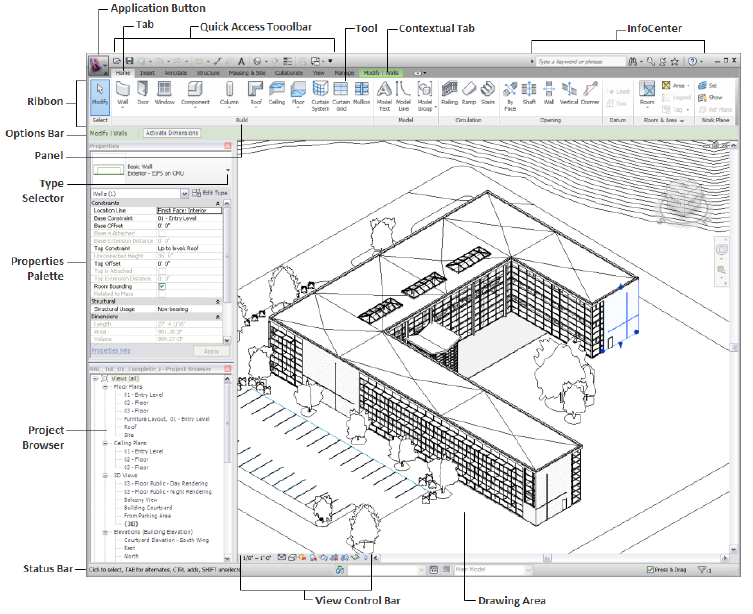